Sharing Session Best Practise Pengelolaan PDDIKTI Universitas YARSI
Direktorat Pangkalan Data, Jaminan Mutu dan Akreditasi Universitas YARSI
Program Studi
Kedokteran S1
Terakredasi A
Manajemen S1
Terakredasi B
Magister Manajemen S2
Terakredasi B
Profesi dokter
Terakredasi A
Akuntansi S1
Terakredasi B
Kenotariatan S2
Terakredasi B
Kedokteran Gigi S1
Terakredasi B
Teknik Informatika S1
Terakredasi B
Sains Biomedis S2
Terakredasi B
Profesi dokter Gigi
Terakredasi B
Perpustakaan dan Sains Informasi S1
Terakredasi A
Psikologi S1
Terakredasi B
Ilmu Hukum S1
Terakredasi B
2
23/09/2021
Pelaporan Data PDDIKTI Universitas YARSI
SDM
Dosen
271
Mahasiswa
5260
Tendik
102
3
23/09/2021
Pelaporan Data PDDIKTI Universitas YARSI
Akreditasi
PROGRAM STUDI PERPANJANGAN AKREDITASI OTOMATIS BAN PT
PSDI S1
TAHUN 2021
PSIKOLOGI S1
TAHUN 2020
AKUNTANSI S1
TAHUN 2020
ILMU HUKUM S1
TAHUN 2020
TEKNIK INFORMATIKA S1
TAHUN 2021
4
23/09/2021
Pelaporan Data PDDIKTI Universitas YARSI
Akreditasi
Masa berlaku Akreditasi
2022
Program studi Manajemen S1 (Maret)
2022
Program studi Magister Manajemen S2 (Maret)
2022
Akreditasi Institusi PT (Mei)
5
23/09/2021
Pelaporan Data PDDIKTI Universitas YARSI
Jaringan TI YARSI
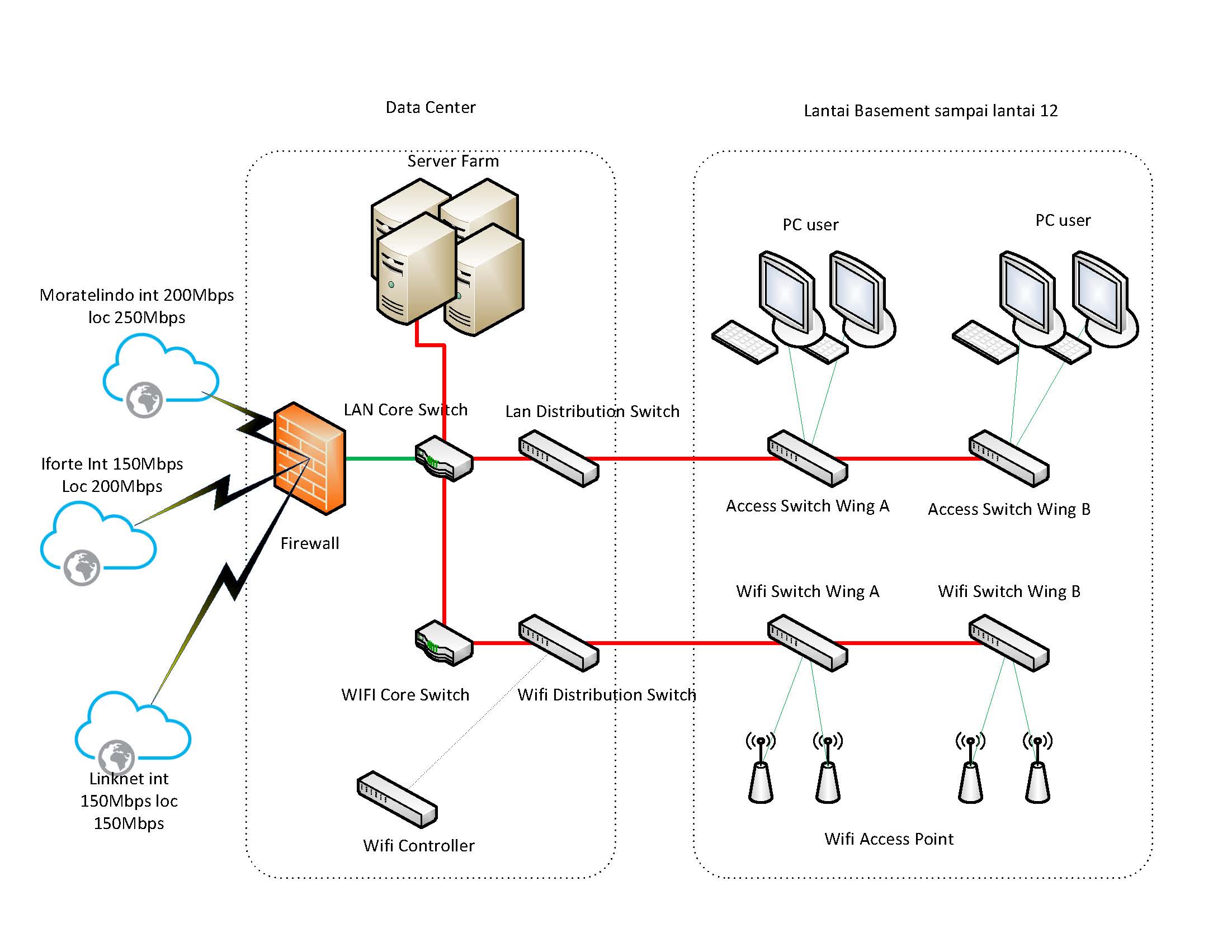 6
23/09/2021
Pelaporan Data PDDIKTI Universitas YARSI
Aplikasi YARSI
Server Farm
sisakad
SDM
PMB
Medinfo
Sister
Jurnal
Alumni
Layar YARSI
E-Library
7
23/09/2021
Pelaporan Data PDDIKTI Universitas YARSI
Aplikasi DIKTI
SISTER DIKTI
Feeder DIKTI
PIN DIKTI
Admin DIKTI
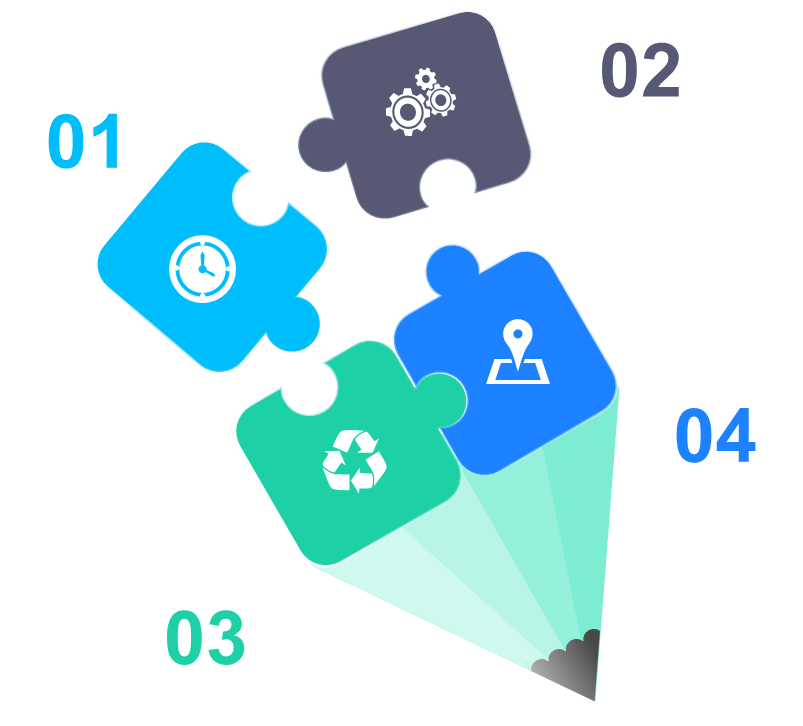 Aplikasi Penomoran Ijazah Nasional yang menghasilkan nomor ijazah yang diterbitkan oleh Kemenristekdikti
Aplikasi PDDIKTI yang berisi kumpulan data profile PT, Dosen dan Mahasiswa.
Sistem infomasi terintegrasi yang berisi data portofolio dosen perguruan tinggi.
Aplikasi PDDIKTI untuk pelaporan data aktivitas mahasiswa, dosen dan kelulusan
8
23/09/2021
Pelaporan Data PDDIKTI Universitas YARSI
Alur Pelaporan
Alur Pelaporan Data PDDIKTI
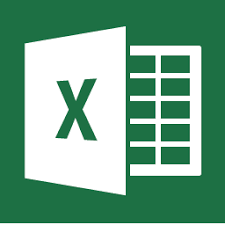 PDDIKTI
Database
Sisakad
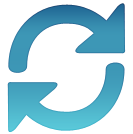 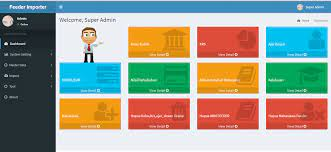 Feeder DIKTI
Feeder Importer
9
23/09/2021
Pelaporan Data PDDIKTI Universitas YARSI
Proses Pra Akreditasi
Evaluasi dan perbaikan pelaporan
Hasil Akreditasi
Mahasiswa baru, aktivitas mahasiswa,kelulusan dan masa studi mahasiswa
Evaluasi pelaporan data
Evaluasi rasio dosen
Pemenuhan rasio dosen mahasiswa
Evaluasi mahasiswa
Evaluasi akreditasi prodi
Tanggal kadaluarsa akreditasi yang di evaluasi 1 tahun sebelum masa berlaku habis
10
23/09/2021
Pelaporan Data PDDIKTI Universitas YARSI
Instrumen Pelaporan
Mekanisme IPEPA BAN PT Pemantauan Tahap 1
Program Studi
Mahasiswa
Dosen
Capaian Pembelajaran
Efektivitas dan Produktivitas Pembelajaran
11
23/09/2021
Pelaporan Data PDDIKTI Universitas YARSI
Instrumen Pelaporan Program Studi
Di laman admin PDDIKTI untuk
Profile Kelembagaan
Statuta PT
01
Nama PT dan Nama Prodi
02
SK Prodi dan Operasional
Dilaman EWS dan SIDIK LLDIKTI
03
BAN PT
LAM PTKES
Akreditasi Prodi
12
23/09/2021
Pelaporan Data PDDIKTI Universitas YARSI
Instrumen Pelaporan Mahasiswa
Beasiswa
Feeder DIKTI
Beasiswa mahasiswa dalam bentuk  KIP atau UKT
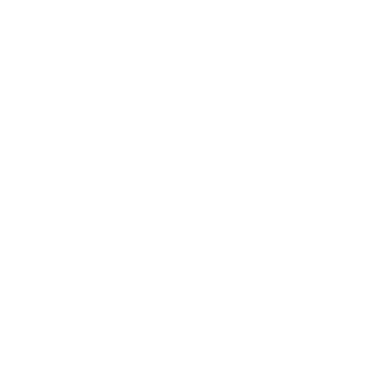 Laporan mahasiswaan,perkuliahan dan rekapitulasi
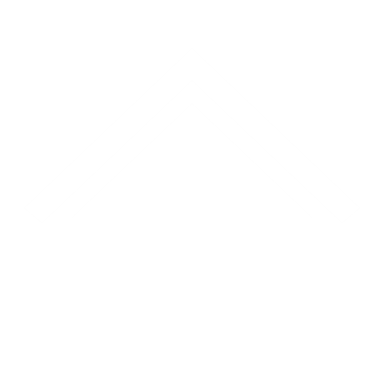 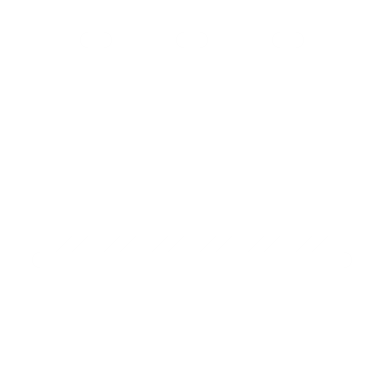 Kampus Merdeka
Mahasiswa

Profile, kurikulum, KRS, nilai, Aktivitas mahasiswa, AKM, Bimbingan mhs, Skripsi dan kelulusan
Keikutsertaan mahasiswa pada kegiatan kampus merdeka
Admin PDDIKTI
Data mhs,PDM dan mhs belum terlapor
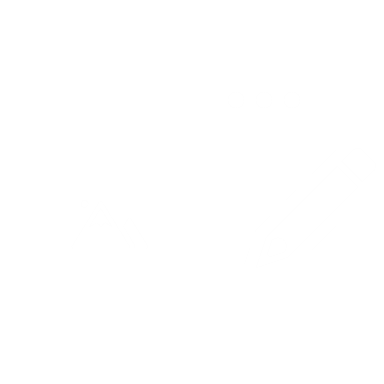 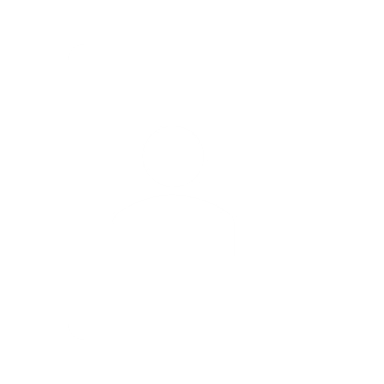 Tracert Studi
Laporan data tracert studi lulusan dan alumni
PIN/SIVIL
Uji Kompetensi
Laporan data Kelulusan dan NINA Mahasiswa
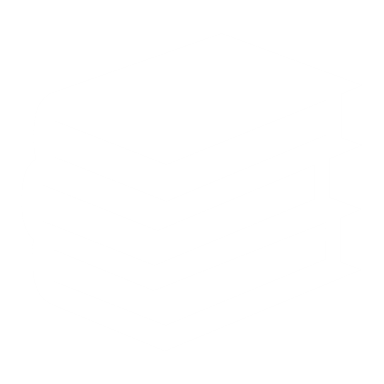 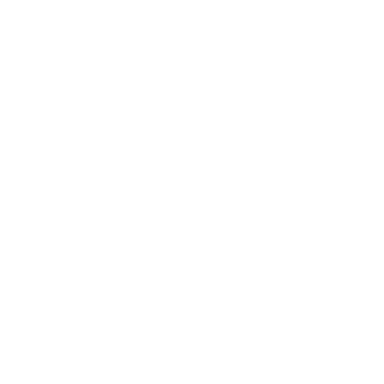 Registrasi untuk UKMPPD dan UKMP2G
13
23/09/2021
Pelaporan Data PDDIKTI Universitas YARSI
Instrumen Pelaporan Dosen
Feeder DIKTI
Kelas Perkuliahan
Aktivitas Mahasiswa
Profile Dosen
Penugasan Dosen
Pendidikan dosen
Jabatan Fungsional
Kepangkatan
Sertifikasi
Aktivitas mengajar
Penelitian & Pengmas
Pembimbing aktivitas mahasiswa
Penguji aktivitas mahasiswa
Penunjang lain
SISTER
Data profile & Tri Dharma PT
Sertifikasi
Admin PDDIKTI
Registrasi, pindah homebase, klaim 
Penugasan dan perubahan dosen
Aplikasi LLDIKTI
EWS, SIDIK
Sijali, BKD, SILAT
14
23/09/2021
Pelaporan Data PDDIKTI Universitas YARSI
Validasi Pelaporan
Aktivitas Kuliah Mahasiswa
Profile Mahasiswa
Beban SKS
Nilai mahasiswa
Kelulusan Mahasiswa
Aktivitas Kuliah Mahasiswa
Pencatatan IPK dan IPS Mahasiswa
Validasi data untuk nomor NIK mahasiswa serta kelengkapan data lainnya
Validasi beban SKS mahasiswa dengan dengan kemampuan mahasiswa.
Memastikan nilai mahasiswa sudah terisi seesuai yang ada disisakad.
Pengisian data bimbingan dan skripsi mahasiswa
Mencantumkan status mahasiswa AKTIF/CUTI/NON AKTIF
Validasi Mahasiswa
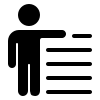 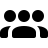 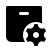 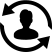 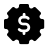 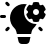 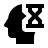 15
23/09/2021
Pelaporan Data PDDIKTI Universitas YARSI
Validasi Pelaporan
Validasi Dosen
Aktivitas Mengajar
Validasi kegiatan mengajar dosen yang disesuaikan dengan kelas yang dibuka
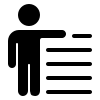 Validasi akhir menggunakan fasilitas validasi dari Feeder
Beban SKS Dosen
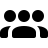 Memastikan beban maksimal dosen ajar tidak lebih dari 16 SKS
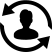 Realisasi Mengajar
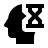 Mengisikan rencana dan realisasi dosen
16
23/09/2021
Pelaporan Data PDDIKTI Universitas YARSI
Validasi Pelaporan
Validasi SISTER dan Serdos
Data pribadi dosen
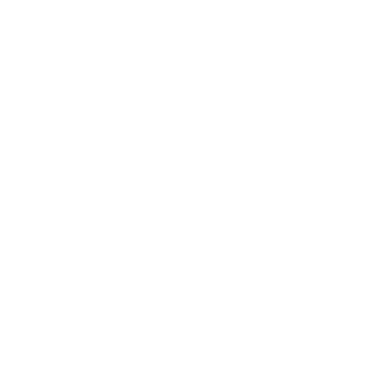 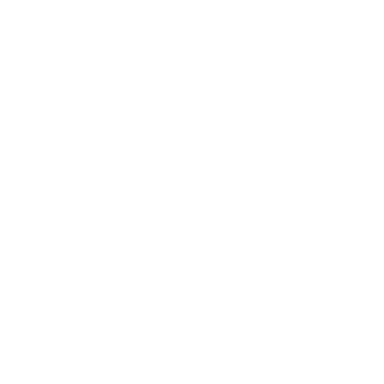 Validasi ajuan data pribadi dan profil dosen
1
2
Kepangkatan
Penambahan/perbaikan data kepangkatan dosen
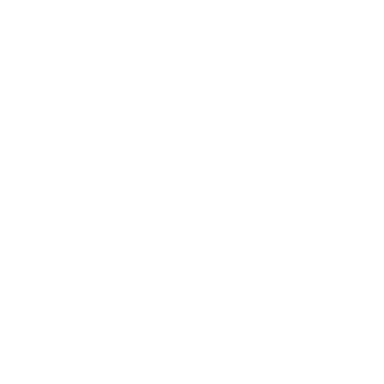 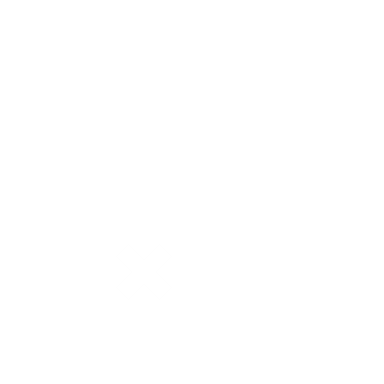 3
4
Penilaian serdos
Jabatan Fungsional
Sertifikasi dosen
Monitoring serdos
Penilaian oleh mahasiswa, teman sejawat dan atasan
Validasi ajuan baru atau perbaikan dari jafung dosen
Monitoring data pengisian persepsional dosen
Perbaikan data sertifikasi dosen
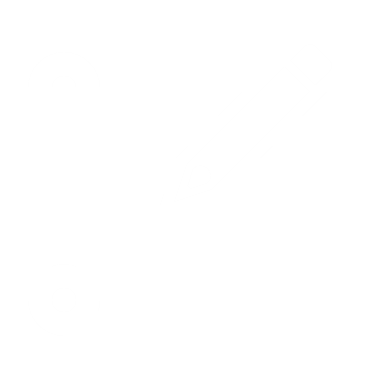 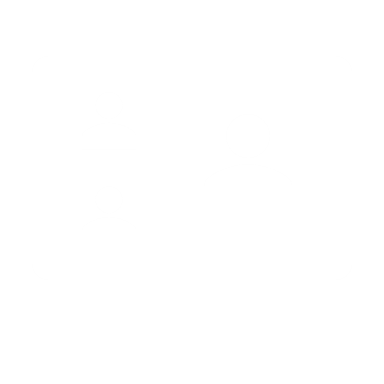 5
6
17
23/09/2021
Pelaporan Data PDDIKTI Universitas YARSI
Validasi Pelaporan
Validasi admin PDDIKTI
Registrasi Dosen
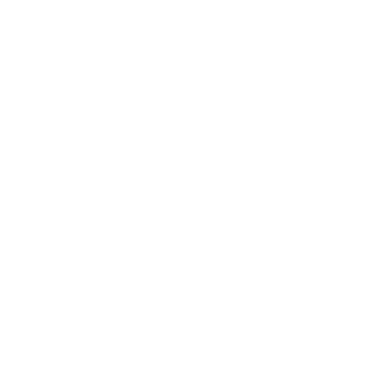 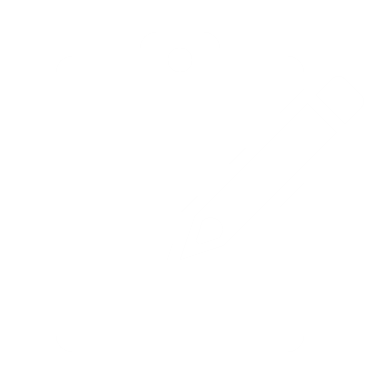 Ajuan penomoran registrasi dosen
1
2
Perubahan No Registrasi
Perubahan nomor regisratrasi dosen NUP/NIDN/NIDK
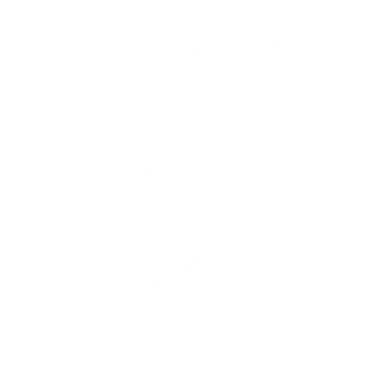 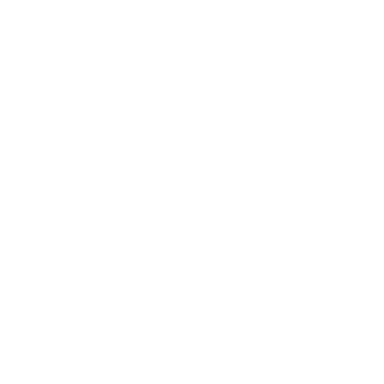 3
4
Perubahan Homebase
Perubahan Data Dosen
Klaim Dosen
Mahasiswa
Perubahan homebase dosen baik internal atau eksternal
Perubahan status dosen atau terkait riwayat pendidikan dosen
PDM, mahasiswa belum terlapor dan validasi mahasiswa
Klaim Data dosen dan penugasan dosen
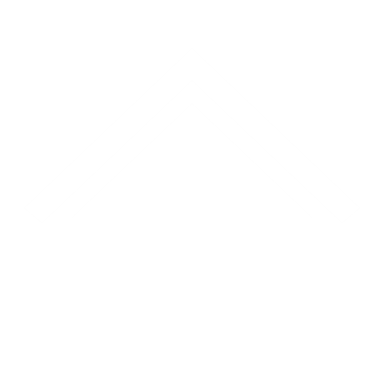 5
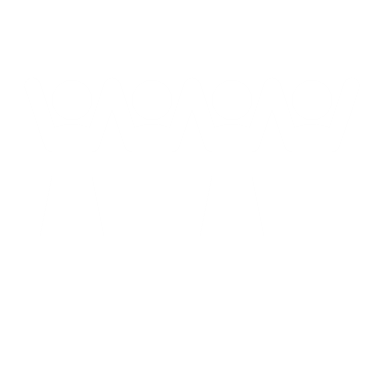 6
18
23/09/2021
Pelaporan Data PDDIKTI Universitas YARSI
Dasboard Pelaporan
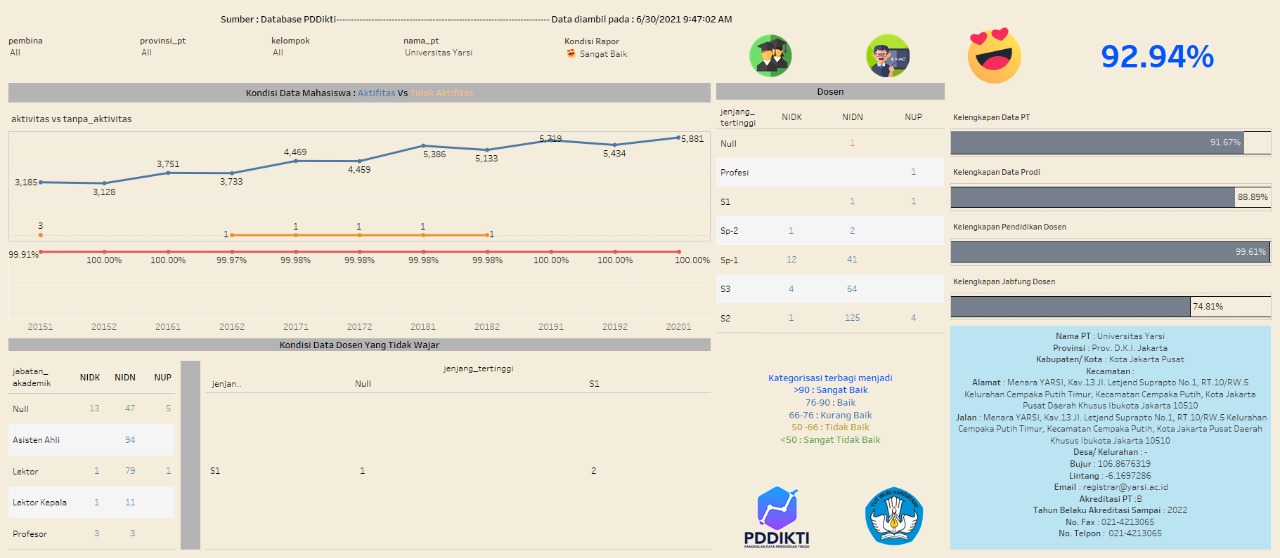 19
23/09/2021
Pelaporan Data PDDIKTI Universitas YARSI
Komitmen YARSI
Menjaga penjaminan mutu Universitas YARSI sesuai standar yang ditetapkan oleh BAN PT dan DIKTI
Berusaha taat azas dan patuh terhadap Peraturan dan ketentuan yang berlaku
Akan meningkatkan serta pengembangan sistem informasi dan skill bagi SDM dalam pelaporan data
Kerjasama dan komunikasi dengan Fakultas dan Program studi agar menghasilkan pelaporan data yang valid yang sesuai dengan SN DIKTI
Peran Pimpinan PT dalam mensupport segala kegiatan pelaporan dan menetapkan Kebijakan dalam permasalahan yang terjadi pada pelaporan
20
23/09/2021
Pelaporan Data PDDIKTI Universitas YARSI
Kendala
Keterlambatan nilai dan skripsi mahasiswa yang masuk dalam siskad
Pemahaman dosen dalam lampiran data pendukung untuk perbaikan data di SISTER
Belum adanya SIM tentang pemanfaatan dan pengelolaan data secara terintregasi
Keterbatasan SDM dalam pengelolaan pelaporan
21
23/09/2021
Pelaporan Data PDDIKTI Universitas YARSI
Data Perbaikan
Perbaikan Pelaporan :
Data NIK mahasiswa yang masih kosong terutama pada mahasiswa profesi dokter
Nomor ijazah yang masih kosong di prodi Perpustakaan D3 yang sekarang sudah tutup
Mahasiswa tanpa AKM di periode lama mahasiswa profesi dokter
SKS ajar dosen
22
23/09/2021
Pelaporan Data PDDIKTI Universitas YARSI